Receita dos sindicatos: extinção da contribuição sindical compulsória
Novas formas de 
custeio dos sindicatos
Receita dos sindicatos
Contribuição sindical compulsória

Contribuição confederativa (artigo 8º, IV, da Constituição Federal)

Contribuição assistencial

Contribuição associativa
Contribuição sindical
“Sindicatos de cofres cheios, mas assembleias vazias” (Evaristo de Moraes Filho)

Lei n° 13.467/17 altera o modelo de financiamento das atividades sindicais

Contribuições passam a ser voluntárias e dos associados
Não associados
Vedada cobrança de contribuição assistencial a trabalhadores não sindicalizados (03/03/17) 
STF reafirmou entendimento pela inconstitucionalidade da contribuição assistencial imposta por acordo, convenção coletiva de trabalho ou sentença normativa a empregados não sindicalizados
Decisão foi tomada pelo Plenário Virtual (Recurso Extraordinário com Agravo - ARE 1018459), com repercussão geral reconhecida
Não associados
Relator ministro Gilmar Mendes
Sindicato de Metalúrgicos de Curitiba questionou decisão do TST que inadmitiu a remessa de Recurso Extraordinário
TST: à exceção da contribuição sindical, a imposição de pagamento a não associados de qualquer outra contribuição, ainda que prevista por acordo ou convenção coletiva, ou por sentença normativa, fere o princípio da liberdade de associação ao sindicato e viola o sistema de proteção ao salário
Não associados
No STF, a entidade sindical defendia a inconstitucionalidade do Precedente Normativo 119 do TST

Segundo o sindicato, o direito de impor contribuições (artigo 513, alínea “e”, da CLT), não depende nem exige a filiação, mas apenas a vinculação a uma determinada categoria
Contribuição sindical
Art. 545 da CLT 
Os empregadores ficam obrigados a descontar da folha de pagamento dos seus empregados, desde que por eles devidamente autorizados, as contribuições devidas ao sindicato, quando por este notificados
Contribuição sindical
Art. 578 da CLT
As contribuições devidas aos sindicatos pelos participantes das categorias econômicas ou profissionais ou das profissões liberais representadas pelas referidas entidades serão, sob a denominação de contribuição sindical, pagas, recolhidas e aplicadas na forma estabelecida neste Capítulo, desde que prévia e expressamente autorizadas
Contribuição sindical
Art. 579 da CLT
O desconto da contribuição sindical está condicionado à autorização prévia e expressa dos que participarem de uma determinada categoria econômica ou profissional, ou de uma profissão liberal, em favor do sindicato representativo da mesma categoria ou profissão ou, inexistindo este, na conformidade do disposto no art. 591 desta Consolidação
Contribuição sindical
Art. 582 da CLT  
Os empregadores são obrigados a descontar da folha de pagamento de seus empregados relativa ao mês de março de cada ano a contribuição sindical dos empregados que autorizaram prévia e expressamente o seu recolhimento aos respectivos sindicatos
Contribuição sindical
Art. 583 da CLT  
O recolhimento da contribuição sindical referente aos empregados e trabalhadores avulsos será efetuado no mês de abril de cada ano, e o relativo aos agentes ou trabalhadores autônomos e profissionais liberais realizar-se-á no mês de fevereiro, observada a exigência de autorização prévia e expressa prevista no art. 579 desta Consolidação
Contribuição sindical
Art. 602 da CLT
Os empregados que não estiverem trabalhando no mês destinado ao desconto da contribuição sindical e que venham a autorizar prévia e expressamente o recolhimento serão descontados no primeiro mês subsequente ao do reinício do trabalho
Contribuição sindical patronal
Art. 587 da CLT
Os empregadores que optarem pelo recolhimento da contribuição sindical deverão fazê-lo no mês de janeiro de cada ano, ou, para os que venham a se estabelecer após o referido mês, na ocasião em que requererem às repartições o registro ou a licença para o exercício da respectiva atividade
Contribuição negocial
Omissão do Congresso Nacional em debater e aprovar a lei para substituir a contribuição sindical compulsória pela contribuição negocial
Vinculada ao resultado da negociação coletiva e condicionada à aprovação de assembleia dos trabalhadores representados
Reforma prometida no artigo 7º da Lei n◦ 11.648/2008 (que regulamentou as Centrais Sindicais), ficou relegada a um momento futuro e incerto
Após reforma trabalhista, sindicatos encolhem para sobreviver (Época, 26/11/17)
Até 2018, 100 mil trabalhadores diretose indiretos devem ser afetados
O fim da contribuição sindical obrigatória forçou centrais e sindicatos a se adaptarem aos novos tempos de vacas mais magras
Eles têm dispensado empregados, vendido ativos e organizado planos de demissão voluntária (PDV) para se adequar a uma perda estimada em um terço da receita
FIM DA OBRIGATORIEDADE DA CONTRIBUIÇÃO SINDICAL – ADI 5794
Confederação  Nacional dos Trabalhadores em Transporte Aquaviário e Aéreo, na Pesca e nos Portos (CONTTMAF) questionou o fim da obrigatoriedade da contribuição sindical 
Relator: Ministro Edson Fachin 
19 ações apensadas: ADC 55 ADI 5912 ADI 5923 ADI 5859 ADI 5865 ADI 5813 ADI 5885 ADI 5887 ADI 5913 ADI 5810 ADI 5811 ADI 5888 ADI 5892 ADI 5815 ADI 5850 ADI 5900 ADI 5945 ADI 5950 ADI 5806
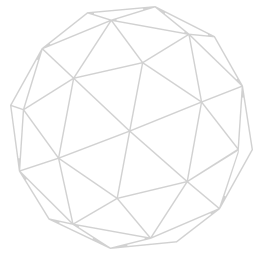 FIM DA OBRIGATORIEDADE DA CONTRIBUIÇÃO SINDICAL – ADI 5794
Julgamento realizado em 29.06.2018 
O STF, por maioria e nos termos do voto do Ministro Luiz Fux, que redigirá o acórdão, julgou improcedentes os pedidos formulados nas ações diretas de inconstitucionalidade e procedente o pedido formulado na ADC 55
Vencidos os Ministros Edson Fachin (Relator), Rosa Weber e Dias Toffoli 
Ausentes, justificadamente, os Ministros Celso de Mello e Ricardo Lewandowski
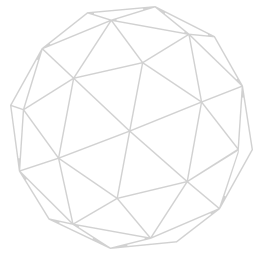 FIM DA OBRIGATORIEDADE DA CONTRIBUIÇÃO SINDICAL – ADI 5794
Principais argumentos das ADIs
Vicio formal do processo legislativo: natureza jurídica tributária da contribuição sindical, impossibilidade de alteração por lei ordinária
Sistema de organização sindical brasileiro formado pelo tripé unicidade, representação universal da categoria e contribuição compulsória (art. 8º CF)
Direito social fundamental protegido como cláusula pétrea (art. 60,§4º,IV, CF)
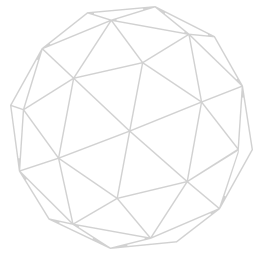 FIM DA OBRIGATORIEDADE DA CONTRIBUIÇÃO SINDICAL – ADI 5794
Parecer PGR 
As novas disposições ensejam a extinção da compulsoriedade de recolhimento da contribuição sindical a que se refere o art. 8º,IV, da Constituição, o que implica supressão de sua natureza jurídica tributária e seu caráter de contribuição de interesse das categorias econômica ou profissional (art. 149 da CF), não há vício formal
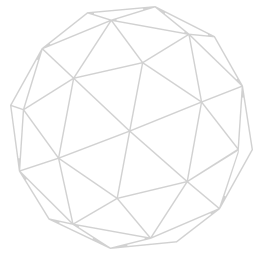 FIM DA OBRIGATORIEDADE DA CONTRIBUIÇÃO SINDICAL – ADI 5794
Por 6 votos a 3, o Supremo Tribunal Federal (STF) decidiu declarar a constitucionalidade do ponto da Reforma Trabalhista que extinguiu a obrigatoriedade da contribuição sindical

Dúvida que permanece: a questão da autorização individual ou coletiva (assembleia do sindicato)
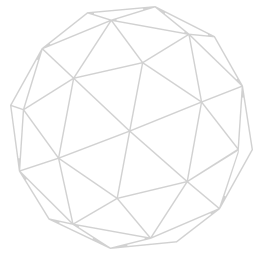